Cloud doesn’t have Packets!
Stephen Donnelly
Endace
Apocrypha
“Cloud doesn’t have packets”
Surely…
All communications to and from Cloud uses Packets
Public Internet, Private Connections
Applications, OSes, Containers in Cloud all use Packets
Cloud does have Packets!
[Speaker Notes: No surprise, obviously Cloud does have Packets. So why would someone say that?]
Theory 1: Abstraction
Cloud is described/advertised very abstractly
Adoption often driven from the Board/Executives
Lower Costs, TCO, CapEx vs OpEx
Cloud Transition Focuses on Applications
Networking and Security overlooked
[Speaker Notes: Were they serious?]
Theory 2: Not My Problem
Cloud architecture designed around Applications
Outsourcing: Cloud Service Provider handles Network
Including Configuration?
Including Security?
We’re behind a CDN/WAF right?
Network and Security teams not considered stakeholders in Cloud Transition
Lessons learnt from physical networks are lost
[Speaker Notes: “We don’t have to worry about Packets in Cloud”
Even those who know that Cloud has packets may overestimate how much CSPs do for you]
Why?
[Speaker Notes: Is this a problem? Does it matter? Why do we capture packets?]
Why capture packets?
[Speaker Notes: Why do we capture packets on-prem? Incomplete list. Audience survey. Which of these things are still our responsibility in Cloud?]
Who does what?
[Speaker Notes: In on-prem data centers, the owner is responsible for everything. What are Cloud Providers offloading? Shared Responsibility Model]
Who does what?
[Speaker Notes: In on-prem data centers, the owner is responsible for everything. What are Cloud Providers offloading? Shared Responsibility Model]
Cloud Packet Capture
[Speaker Notes: Do we need to capture packets in Cloud? Yes.
Can we capture in Cloud?]
How?
How to capture packets:On premise
Capture software on Client/Server
Passive/Active Tap*
Port Mirror on Switch/Firewall/Router*
Network Packet Broker*

*Plus capture system
How to capture packets:In Cloud
Capture software/Agent on Client/Server
Cloud Provider Traffic Mirror service*
Cloud Packet Broker*
Bump-in-the-wire*

*Plus capture system
1. Capture Software
Capture software installed into VM/Instance
Capture traffic locally
Uses VM/Instance CPU and storage
Same issues as on physical machines:
Access/Permission to install software
NIC Segmentation/Receive Offloads
Unset checksums
Poor timestamps
Can affect Server/Client behavior or performance
Ah hoc deployment - after the fact
[Speaker Notes: Just install Wireshark/tshark!
Security: installing packet capture software on compromised system tips off intruders]
1. Capture Agents
Agent software installed into VM/Instance
Capture traffic locally and send to remote collector
On-demand, triggered, or continuous
Same limitations as Software capture
Adds network traffic
Cloud Packet Brokers support Virtual Tap Agents
Introduces additional costs
Decryption*
1. Agents: Azure Network Watcher – Packet Capture
Special Mention: Azure Network Watcher
CSP Agent
Installed via Agent Extensions (Windows and Linux)
Captures to local file
Optionally copies to Azure Blob storage
Captures on all VM interfaces
Supports filters
Defaults to 1GB or 5hrs (max)
Not suitable for continuous capture
[Speaker Notes: Special mention, Cloud Provider capture agent]
2. Cloud Traffic Mirror
Three components:
Mirror Source
Mirror Session
Mirror Target
Mirrored traffic consumes instance bandwidth
Rate Limiting can cause Packet Drop
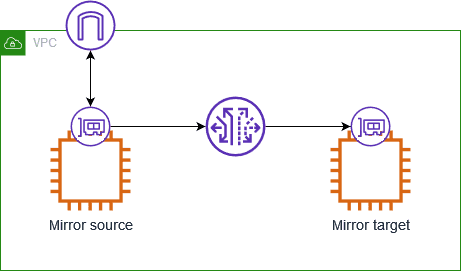 [Speaker Notes: Each packet can only be mirrored once, and sent to a single destination.]
2. Cloud Traffic Mirror
[Speaker Notes: * AWS VPC Mirror not supported on all instance types]
3. Cloud Packet Brokers
Aggregate traffic from Agents or Traffic Mirrors
Multiple vendors: Gigamon, Keysight, Niagara etc.
Additional costs
May provide:
Load Balancing
Replication
Filtering
Truncation
De-duplication
Decryption*
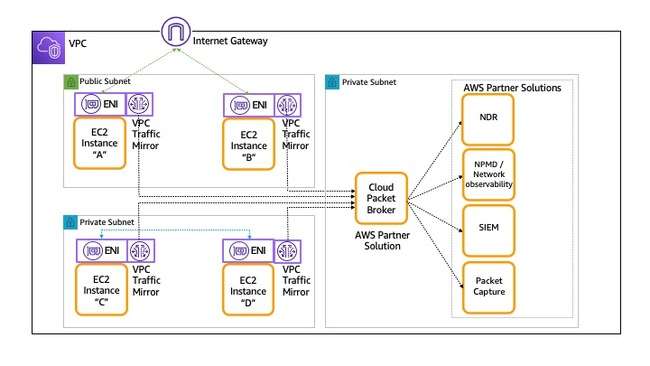 4. Bump-in-the-wire
Inline capture or mirroring by an existing or new network element:
Router
Firewall
Route traffic with User Defined Routes
Local capture or Mirror
Decryption*
AWS Cloud
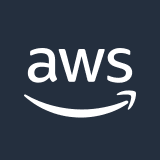 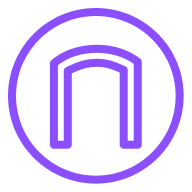 Virtual private cloud (VPC)
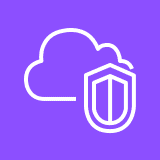 Internet  gateway
Firewall
    subnet
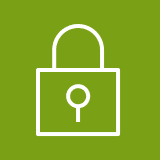 Application subnet
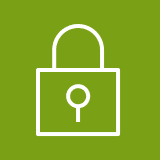 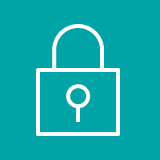 Capture subnet
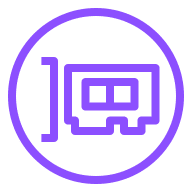 VXLAN
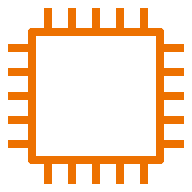 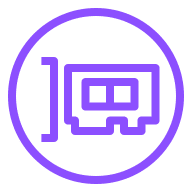 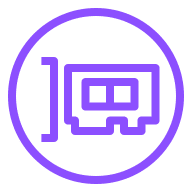 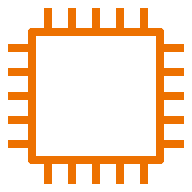 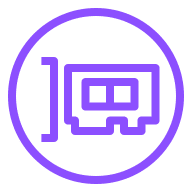 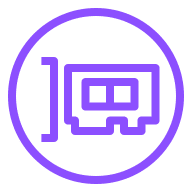 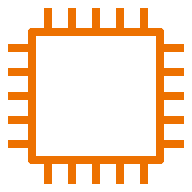 Webserver
Firewall
Capture
ENI
ENI
ENI
ENI
Scorecard
Where?
[Speaker Notes: Where is the4 Cloud can/should we capture?]
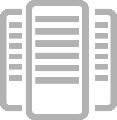 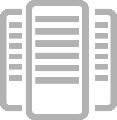 BC – Before Cloud
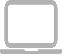 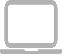 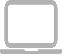 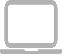 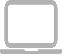 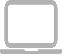 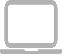 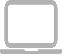 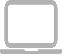 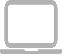 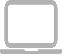 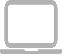 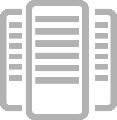 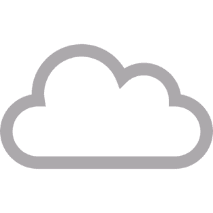 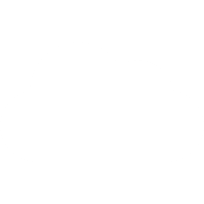 LAN
Internet
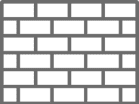 HQ or Private Datacenter
Private 
DataCenter
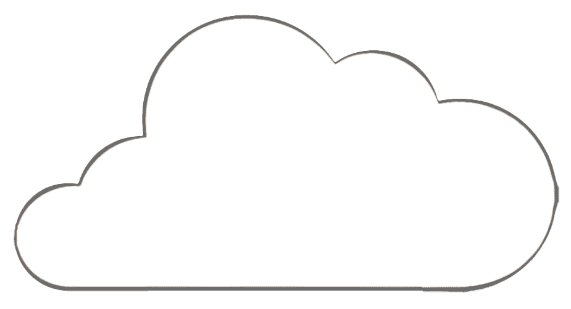 Cloud SaaS
DMZ
No Longer Trusted Zone
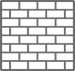 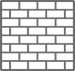 Core 
Switch
Internal 
Firewall
Partner Zones
Untrusted WiFi
Branch Offices
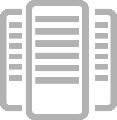 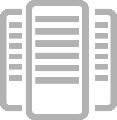 CE – Cloud Era
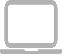 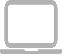 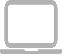 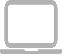 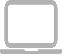 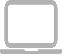 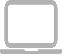 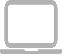 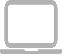 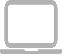 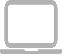 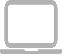 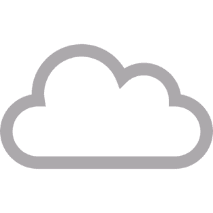 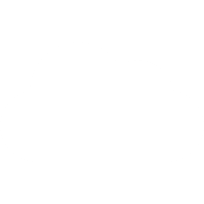 LAN
Internet
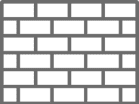 DirectConnect /​
ExpressRoute
HQ or Private Datacenter
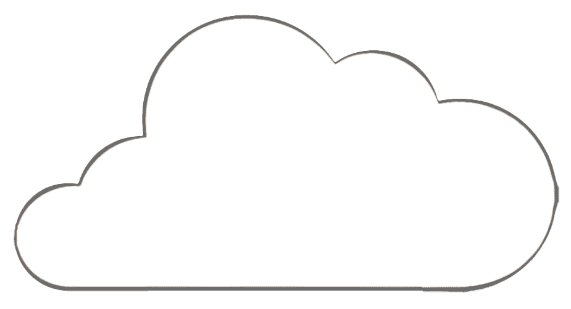 Public Cloud
No Longer Trusted Zone
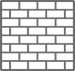 Dedicated
Connection
Core 
Switch
Untrusted WiFi
Branch Offices
In Cloud - Centralized
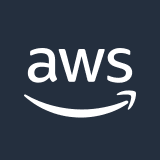 AWS Cloud
Network VPC
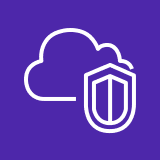 Firewall subnet
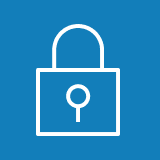 Security Tools subnet
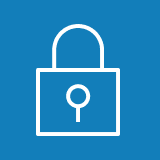 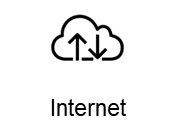 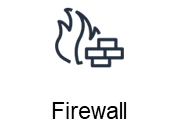 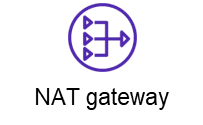 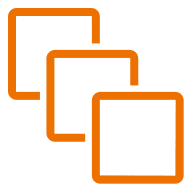 Traffic Mirror
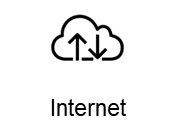 Packet Capture
Shared Services subnet
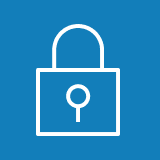 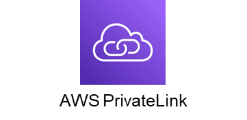 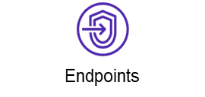 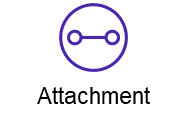 Corporate 
    data center
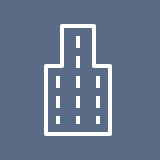 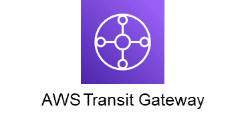 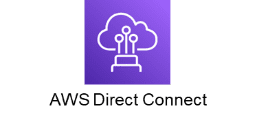 Business Unit 1 VPC
Business Unit 2 VPC
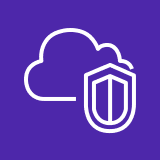 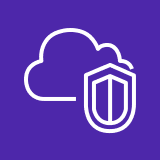 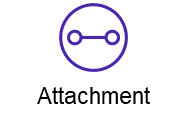 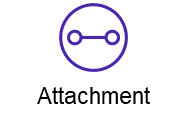 Cloud Native – Multi-Tier Web Application
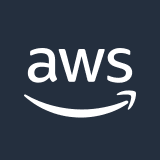 AWS Cloud
Region
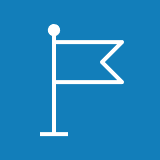 Virtual private cloud (VPC)
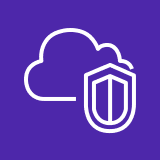 Availability Zone
Application     subnet
Webserver    subnet
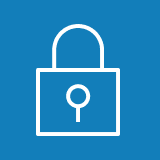 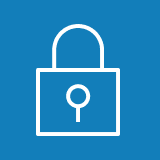 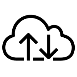 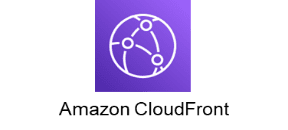 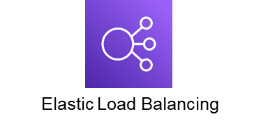 Internet
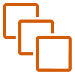 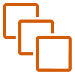 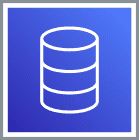 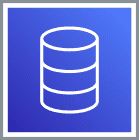 Database
Database
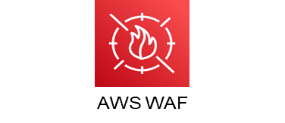 Availability Zone
Application     subnet
Webserver     subnet
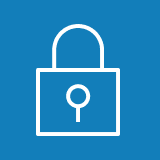 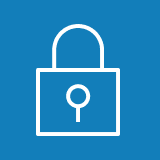 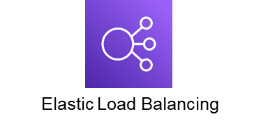 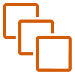 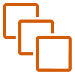 Cloud Native – Multi-Tier
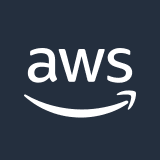 AWS Cloud
Region
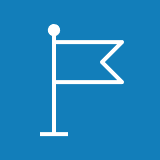 Virtual private cloud (VPC)
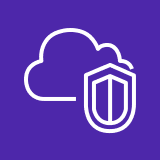 Availability Zone
Packet     Capture subnet
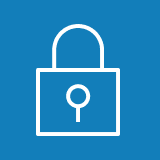 Application     subnet
Webserver     subnet
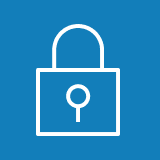 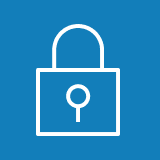 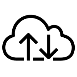 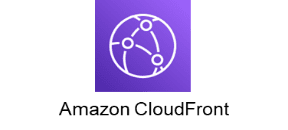 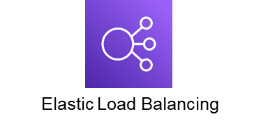 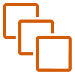 Internet
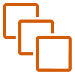 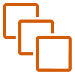 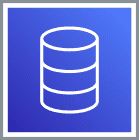 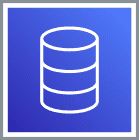 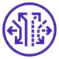 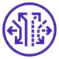 Database
Database
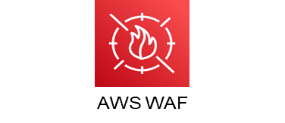 Availability Zone
Packet    Capture subnet
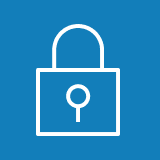 Application     subnet
Webserver     subnet
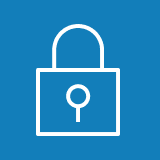 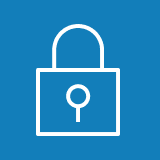 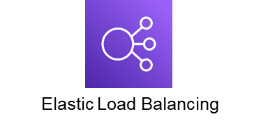 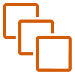 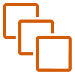 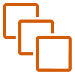 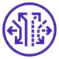 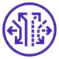 Conclusions
Conclusions
Cloud does have Packets after all!
We do (still) need to capture them
You can capture “Cloud Packets”
Packet Analysis is here to stay
Please complete Feedback!
[Speaker Notes: https://conference.wireshark.org/sharkfest-24-eu/talk/TPT9PT/feedback]